Where the Mountain Meets the Moon
Grace Lin
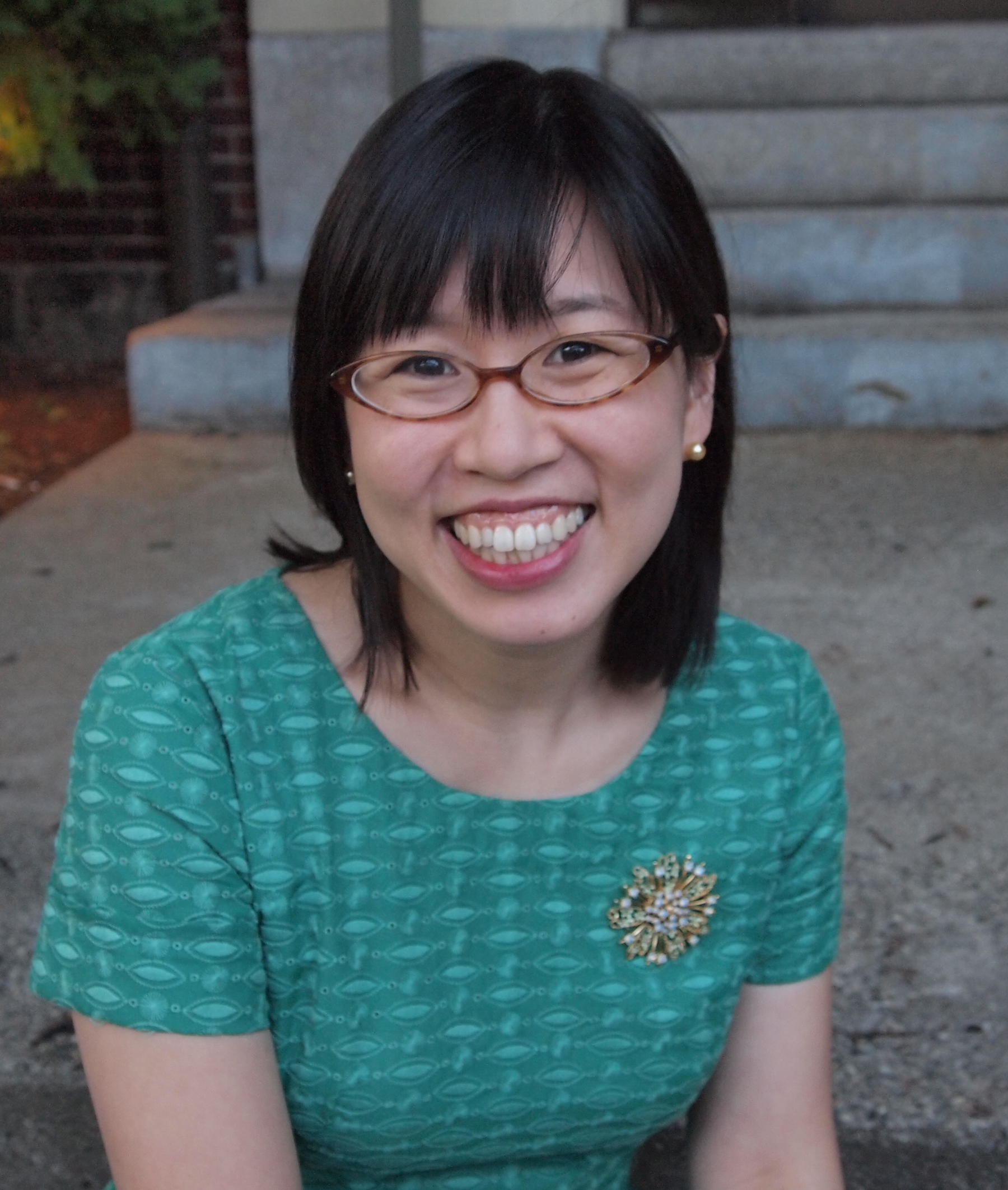 Grace Lin
Author Biography
Chapter 1
coax
impulsive
meager
Figurative Language: Keep a chart of the different types of figurative language used throughout the story.
Character Development: Keep a chart of the main characters in the story. Use evidence to support each character’s development.
Using evidence from the text, explain how Minli contrasts with her surroundings.
The Story of Fruitless Mountain
reverence
overwhelmed
indignant
resentfully
despair
withered
anguish
What purpose does “The Story of Fruitless Mountain”  serve? Explain using evidence from the story.
Map Skills: Locate and label the five rivers mentioned in this story.
Chapter 2
grueling
painstakingly
weariness
enviously
Figurative Language
Character Development
Do you think it was wise of Minli to purchase a goldfish when she and her family are so poor? Do you think it will bring her great fortune? How do you think her parents will react? Explain your thinking by making connections to and using evidence from the story.
Chapter 3
bitterness
stony
Character Development
Stories are an important part of Minli’s life. What does Ma think about stories? Why do you think she feels that way? Are your parents more like Ma or like Ba?
The Story of the Old Man Moon
magistrate
subordinates
ruthless
coveted
manipulation
placidly
indifference
engrossed
scoffed
perished
What purpose does “The Story of the Old Man Moon” serve? Use evidence from the story to support your position.
Chapter 4
ruefully
enhtralled
Figurative Language
Plot Development: How has the story changed? What thoughts or actions of Minli caused the story to change?
Research the symbolism of goldfish in Chinese culture.
Chapter 5
obedient
Figurative Language
Explain why Minli packed the items she chose to take with her on her journey to find the Never-Ending Mountain.
How did Minli’s parents react to the empty fishbowl? How do you think they will react to her letter? Explain by supporting your answer with evidence from the text.
Chapter 6
foolish
Figurative Language
What did Minli make using the items she had packed? Were the items used as you thought they might be? 
Are the children playing in the mud foolish, or is Minli foolish for leaving her family?
Chapter 7
nimble
Figurative Language
Character Development: Explain how each parent responded to Minli’s note.
To whom do you think the footprints belong? On what do you base your answer?
Chapter 8
sparingly
waded
plaintively
Figurative Language
Plot Development: How has the plot changed? 
Do you think it was wise for Minli to leave her journey to find the Never-Ending Mountain to go in search of where the salty water originated? Explain.
Chapter 9
fury
fatigue
Figurative Language
Why do you think that Ba says that the stories may be impossible but not ridiculous? Explain.
Who were Ma and Ba following? And, what do you think will happen now?
Chapter 10
gaped
unreasonable
Figurative Language
Does this part of the story remind you of any other stories you have read or movies you have seen? If so, explain the connection.
Plot Development: Explain what has happened in the plot.
Chapter 11
bound
Plot Development: What has changed in the development of the story?
The Story of the Dragon
subdued
conceited
flaunt
leering
Figurative Language
What purpose does “The Story of the Dragon” serve? Explain.
Chapter 12
haggard
stammered
inexplicably
Figurative Language
Character Development
Should Ma and Ba trust Minli to change their fortune? Can a small child do the impossible? Explain.
What do you think the theme of the story may be? Use evidence to support your thinking.
The Story of the Goldfish Man
aromas
delicacies
ornate
beckoned
typhoon
Figurative Language
What purpose does “The Story of the Goldfish Man” serve? Explain.
Chapter 13
clamoring
Figurative Language
What do you think Minli will do in order to get past the monkeys and back on her way to the Never-Ending Mountain? What would you do; would it be the same as Minli?
Chapter 14
slyly
Figurative Language
Describe Minli’s plan to get past the monkeys. Is she foolish, as her mother had said she was? Explain using evidence from the story.
Chapter 15
Figurative Language
Character Development: Why is it that both Minli and Ba can hear fish talk, but Ma cannot?
Do you think Ba and Ma will trust Minli and return home? On what do you base your position?
The Story of the Paper of Happiness
cross
bellowing
emissary
flailing
Figurative Language
What purpose does “The Story of the Paper of Happiness” serve? Explain.
What word do you think was written on the paper of happiness?
Chapter 16
Figurative Language
Do you think it is wise for Minli to continue on her quest when she has so little information to guide her? Explain. What would you do if you were Minli?
The Story of the Dragon Gate
vast
tiered
placards
What purpose doe “The Story of the Dragon Gate” serve? Explain.
Research the symbolism of dragons in Chinese culture.
Chapter 17
bustling
wares
daunting
wry
Figurative Language
How will Minli overcome the obstacle of getting into the Inner City? On what do you base your answer?
Chapter 18
crude
sprawled
Figurative Language
Plot Development: Describe the major events thus far in the story.
Who do you think is the Buffalo Boy’s friend? On what do you base your answer?
The Story of the Buffalo Boy’s Friend
lumbering
Figurative Language
What purpose does “The Story of the Buffalo Boy’s Friend” serve? Explain.
Chapter 19
intently
abundance
Figurative Language
What connection do you think the Buffalo Boy’s friend has with the development of the plot?
Chapter 20
Figurative Language
Character Development: Explain the changes taking place in Ma’s character.
Chapter 21
arrays
stingy
cascaded
luscious
Figurative Language
Why do you suppose the king disguised himself as a beggar? Does this scene remind you of any other stories you have read or movies you have seen? If so, explain the connection.
Chapter 22
tattered
radiant
kowtow
benefactor
commune
courtiers
Figurative Language
Plot Development: Describe the major changes in events in the development of the plot.
Chapter 23
revered
serene
Figurative Language
Plot Development: Explain the king’s connection to the stories that Ba would tell Minli. Now think about how Ma and Ba felt about those stories. Do you think those stories are impossible and ridiculous?
The Unknown Part of the Story of the Old Man of the Moon
dumbfounded
Figurative Language
What do you think the Old Man of the Moon meant when he said the paper was on its way to Magistrate Tiger when he borrowed it? Think back to what has transpired in the story thus far.
What purpose does this story serve?
Chapter 24
scrutinizing
corrupt
Figurative Language
Describe the connection made in this chapter to Minli’s journey.
A String of Destiny
turbulent
direst
renounced
exiled
Figurative Language
What purpose does this story serve? Explain.
Chapter 25
faith
Figurative Language
Character Development
Why do you suppose Ba thinks the word written on the paper of happiness is faith? 
Which character in the story has had the most faith? Explain your choice.
Chapter 26
pagoda
Figurative Language
So which ‘borrowed line’ is the borrowed line: the one the lions gave to Dragon or the one the king gave to Minli? Explain your answer using evidence from the story to support your thinking.
Chapter 27
barren
stark
Figurative Language
Plot Development: Describe the newest event in the development of the plot.
Research the symbolism of tigers in Chinese culture.
Chapter 28
wavered
faltered
implored
Figurative Language
Do you think that the moon will watch over Minli as Ba and Ma requested? On what evidence do you base your answer?
Chapter 29
glower
malevolence
viciousness
malicious
huskily
grimaced
Figurative Language
Plot Development: Describe the newest events in the development of the plot.
What does the color yellow symbolize?
Chapter 30
cowered
quivering
sheepish
seething
Figurative Language
Why do you think the little girl is lying to the tiger?
Make connection between this tiger and other tigers mentioned in this novel.
The Story the Girl Told the Green Tiger
defy
pathetic
Figurative Language
What purpose does this story serve?
Chapter 31
scarcely
faltered
wrath
mocking
frenzy
Figurative Language
Plot Development: Describe how the girl defeated the Green Tiger.
Chapter 32
Figurative Language
Plot Development: Describe the newest events in the development of the plot.
What do you think will happen to Dragon? Is there any foreshadowing that helps you form your opinion? If so, cite it as evidence.
Chapter 33
rasping
winced
Figurative Language
Plot Development: Describe the newest event in the development of the plot.
Would you leave Dragon with the old man? Explain.
Chapter 34
hewed
Figurative Language
Draw a picture of the setting of the Village of Moon Rain. Be sure to use details from the story to help you with drawing details in your picture.
The Story of the Village of the Moon Rain
Figurative Language
What purpose does this story serve? Explain.
Chapter 35
appalled
Figurative Language
Why do you think the fish no longer speaks to Ba?
Chapter 36
clamor
banished
devotion
Figurative Language
How do you think the people of the Village of Moon Rain discovered that tea cured the Green Tiger’s poison?
The Story of the Green Tiger and the Tea
tormented
vulnerable
penance
Figurative Language
What purpose does this story serve?
Chapter 37
alert
hesitant
Figurative Language
Describe the act of kindness that Dragon and Minli encounter in this chapter.
Chapter 38
Figurative Language
Has anyone ever seen the Old Man of the Moon?
The Story of Da-A-Fu’s Ancestors
Figurative Language
What purpose does this story serve? Explain.
Chapter 39
gorge
chagrined
succession
Figurative Language
Why do you think A-Fu and Da-Fu do not want to change their fortune and see the Old Man of the Moon? And why does their decision confuse Minli?
If you had a chance to read from the Book of Fortune and meet the Old Man of the Moon, would you do it? Why or why not?
Chapter 40
Figurative Language
Character Development: Describe how Ma is changing as a result of Minli being gone.
Why do you think Ba can hear the fish speaking again?
The Story of Dragon’s Pearl
frantic
vain
heralded
impetuously
fawning
pompous
evading
flamboyant
agitated
Figurative Language
What purpose does this story serve? Explain.
Chapter 41
loom
Figurative Language
What does the bridge symbolize?
Chapter 42
Figurative Language
Minli finally makes it to the top of Never-Ending Mountain. There is a white rabbit there to lead her to the Old Man of the Moon to ask her questions. Make a connection to any other stories you have read or movies you have seen.
Research the symbolism of white rabbits.
What discovery does Minli make from listening to “The Story of Wu Kang”?
The Story of Wu Kang
thrived
flourished
contentment
Figurative Language
What purpose does this story serve? Explain.
Chapter 43
Figurative Language
Read halfway through page 248, and then STOP! If you were Minli and could only ask one question of the Old Man of the Moon, which question would you ask? Explain. Now continue reading.
Now you know what word is written on the page that was torn from the Book of Fortune. Do you think it has always been the same word? And why was Minli able to read it now, but not before?
Chapter 44
Figurative Language
Character Development: How has Ma changed since Minli has been gone?
What story do you think Ma will tell Ba? On what do you base your response?
Why is it that Ma can now hear the fish when she could not before? What has changed?
The Story that Ma Told
begrudged
sulked
modest
stifling
Figurative Language
What purpose does this story serve? Explain.
Chapter 45
Figurative Language
What has Minli discovered about fortune? Explain using evidence from the story.
Do you think her fortune has changed? Explain.
What will Minli do now?
Chapter 46
labyrinth
coquettish
sparse
Figurative Language
Why do you think Dragon wanted to stay on Fruitless Mountain? Explain.
Why did Minli go to bed when she got home, instead of waking her parents?
Chapter 47
caressed
Figurative Language
Plot Development: Describe the newest events in the development of the plot.
What do you think Dragon’s real name is?
What do you think Ma, Ba, and Minli do with the dragon’s stone? On what do you base your response?
Chapter 48
frolicking
glinted
indulgently
Figurative Language
Summarize the ending to the story.
What do you think the theme of the novel is? Use at least three pieces of evidence to support your position.
Reader’s Guide
Ma says stories are worthless, but stories play an important role throughout Minli’s adventure. How did stories help Minli and others reach their goals? How did stories help character change and develop throughout the book? Do you think stories are important?
After Dragon finishes his story, he seems sad that he is not a “real” dragon. Minli tries to cheer him up by saying he feels real to her and they can at least be real friends. What does it mean to have a real friend? What qualities do you look for in a real friend?
Reader’s Guide
When Minli meets the buffalo boy and is taken to his home, she feels a tightness in her throat when she thinks of her home in contrast with the boy’s home. What does she have that the buffalo boy does not have? What does the buffalo boy have that she does not have?
Many stories are told within the main story of Where the Mountain Meets the Moon. Which is your favorite?
If you could meet one of the characters in this book, who would it be? Why? What would you talk about?
Novel Projects
Research and write a report on one of the cultural symbols from this novel (ie. goldfish, peaches, dragons, lions, tigers, and rabbits).
Learn more about the author, Grace Lin, and create a project to present the information you learn. How does her heritage affect her books? What advice does she have for young authors?
Choose a scene from the story to illustrate in a traditional Chinese style painting. Use some of the vocabulary from the novel to create a haiku poem to enhance your painting.
Think of your own project to create to demonstrate your understanding of the novel.